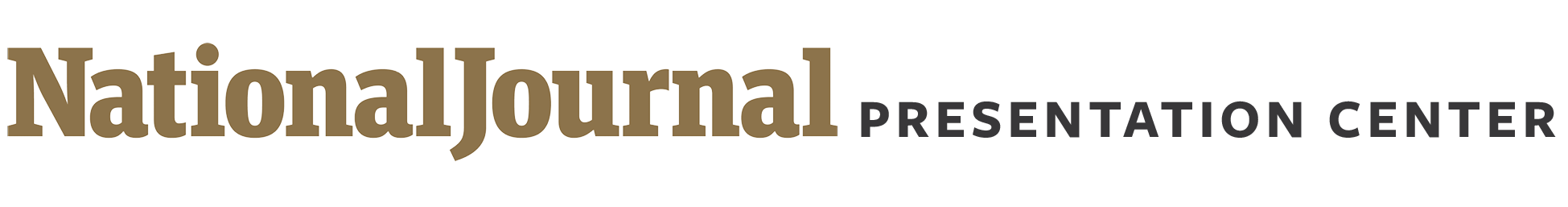 Constituents are divided on what “Medicare for all” means
When you hear candidates talking about “Medicare for All,” what do you think they are proposing?
■ Single, government-run program   ■ Optional government-run program to compete with private insurance   
■ Neither of these 			   ■ No answer
Sources: Axios and Survey Monkey Poll, October 24-26, 2018.
Paige Wulff | Slide last updated on: October 31, 2018
1
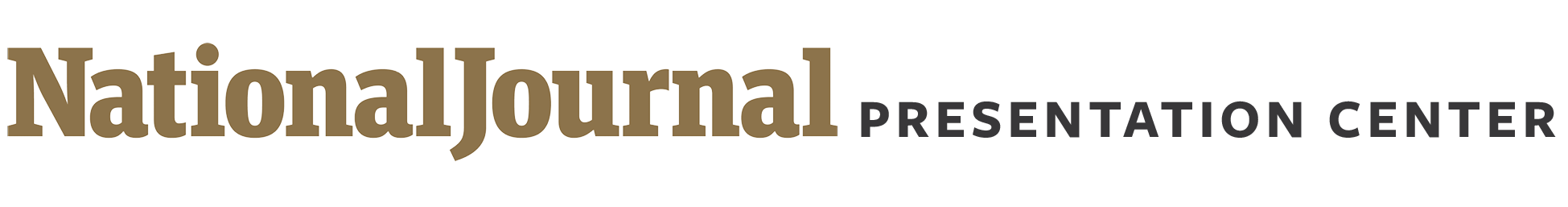 Democrats, African Americans & people who disapprove of Trump are most likely to favor single-payer health care
Which of the following options for health care would you favor the most?
■ Single, government-run program   ■ Optional government-run program to compete with private insurance   
■ Neither of these 			   ■ No answer
Sources: Axios and Survey Monkey Poll, October 24-26, 2018.
Paige Wulff | Slide last updated on: October 31, 2018
2